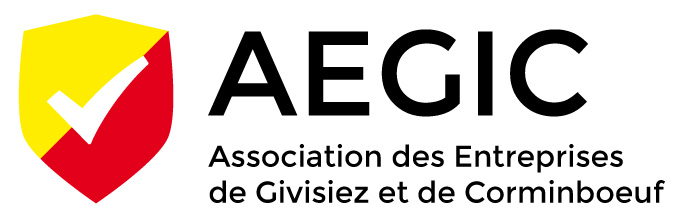 Givisiez, le mercredi 18 novembre 2015
Sommaire
Buts
Sujets potentiels
Entreprises intéressées 
Comité constitutif
Adhésion
Questions
18 novembre 2015
2
Buts
Défendre les intérêts des entreprises et représenter ces dernières auprès des autorités et de tout autre organisme

S’unir pour être plus forts

Développer des projets communs
18 novembre 2015
3
Sujets potentiels
Best Practices (échanges de bons procédés)
Mobilité & Transports
Energie (Chauffage, Electricité, Gaz, etc.)
Gestion des déchets
Entretiens (Déneigement, Paysagisme, etc.)
Sécurité (Surveillance, Alarmes, etc.)
Restauration / Crèches / Infrastructures
?
18 novembre 2015
4
Entreprises intéressées à la création
André Kurzo Sàrl  			Cash Hôtel Service SA
Chammartin & Spicher SA 		Christian Risse SA
Debrunner Acifier SA 			Duplirex SA 
Electricité Progin SA 			Emalux SA 
FFE (Féd. Frib. Entrepreneurs)	Gainerie Moderne SA 
Fiduciaire Rudaz Sàrl 			Geberit Fabrication SA Geotest SA 				Laroche Pub Sàrl 
Michelin Suisse SA 			OLF SA Piota Medical SA 			Ray SA 		
Scott Sports SA 			Hälg & Cie SA Richard Conseils & Associés SA 	SI ville de Fribourg Setimac Etanchéité & Résine SA  	Stephan SA Translait SA 				Alloboissons SA
18 novembre 2015
5
Comité constitutif
18 novembre 2015
6
Rejoignez-nous !
Disponibles à la sortie :
Statuts
Formulaires d’inscription

Plus d’informations : 
aegic.president@gmail.com
www.aegic.ch
18 novembre 2015
7
Questions
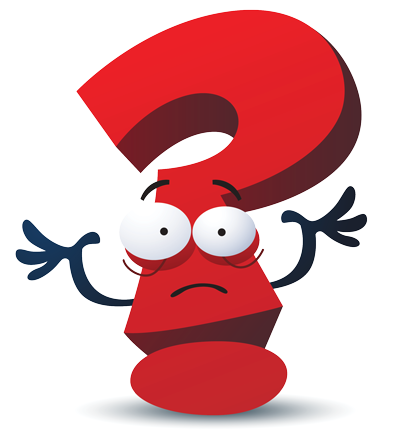 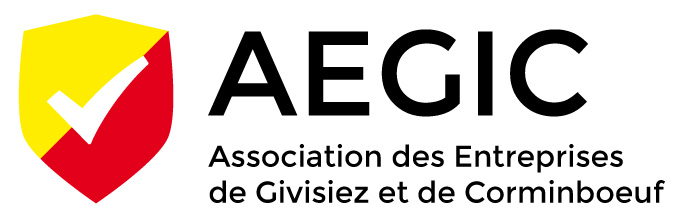 Bulletin d’adhésion à transmettre à :
AEGIC 
c/o Ray SA
Rue Pierre-Yerly 1
1762 Givisiez
ou à 
aegic.secretaire@gmail.com
18 novembre 2015
10